XIN CHÀO
CHÀO MỪNG CÁC EM ĐẾN VỚI BÀI HỌC!
KHỞI ĐỘNG
Các em hãy vận động cơ thể theo nhịp điệu sau
TIẾT 4: 
TỔ CHỨC HOẠT ĐỘNG VẬN DỤNG – SÁNG TẠO
1. Đọc tên các nốt nhạc là phách mạnh trong đoạn nhạc
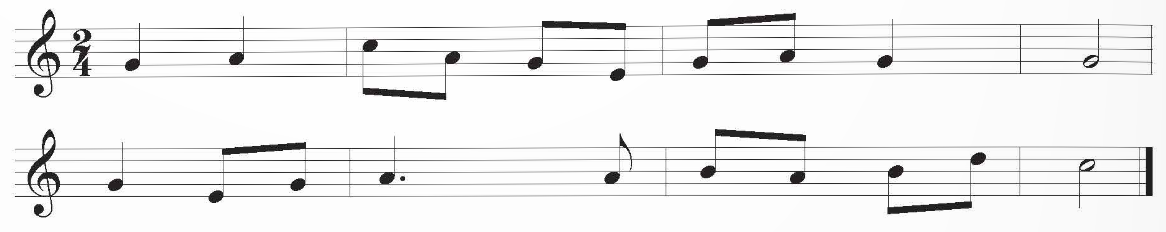 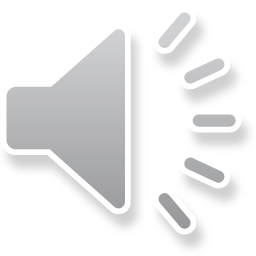 2. Đọc nhạc Bài số 1 theo nhóm
Bài số 1
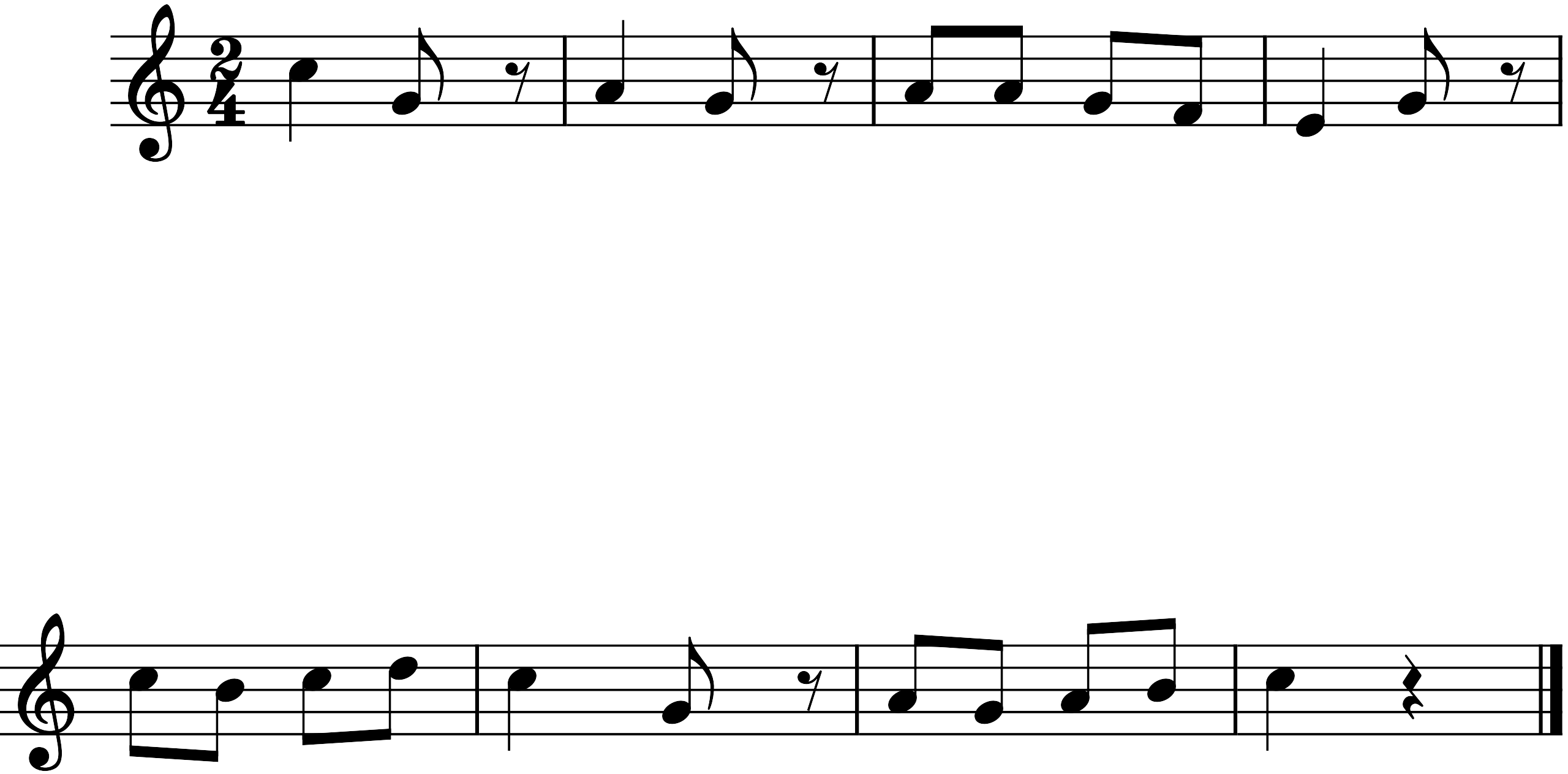 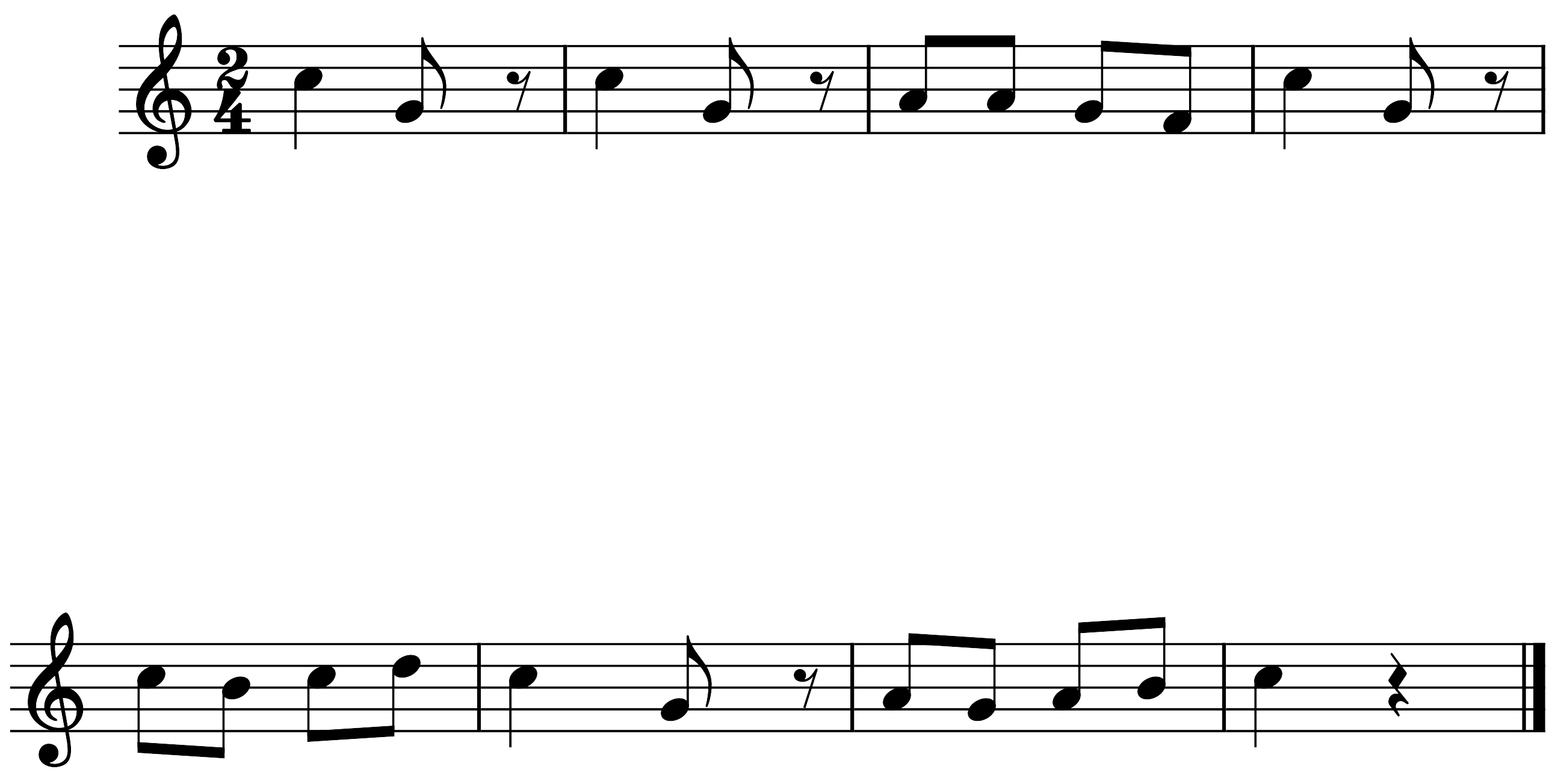 Đọc gam Đô trưởng
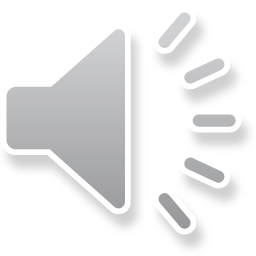 Luyện tập theo nhóm
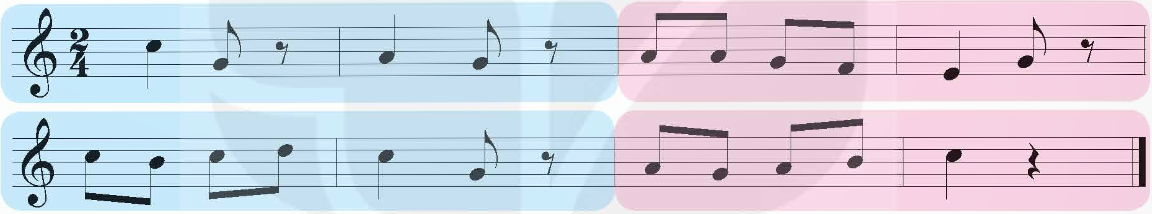 Nhóm 1: Đọc các ô nhịp có màu xanh và gõ đệm theo nhịp.
Nhóm 2: Đọc các ô nhịp có màu hồng và gõ đệm theo tiết tấu.
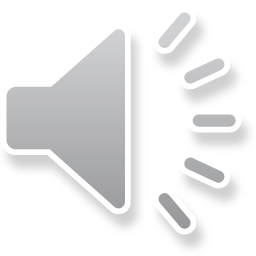 Các em hãy đọc nhạc theo nhóm kết hợp gõ đệm theo phách
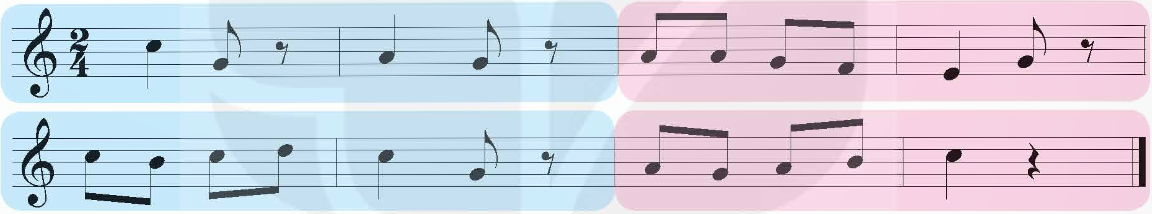 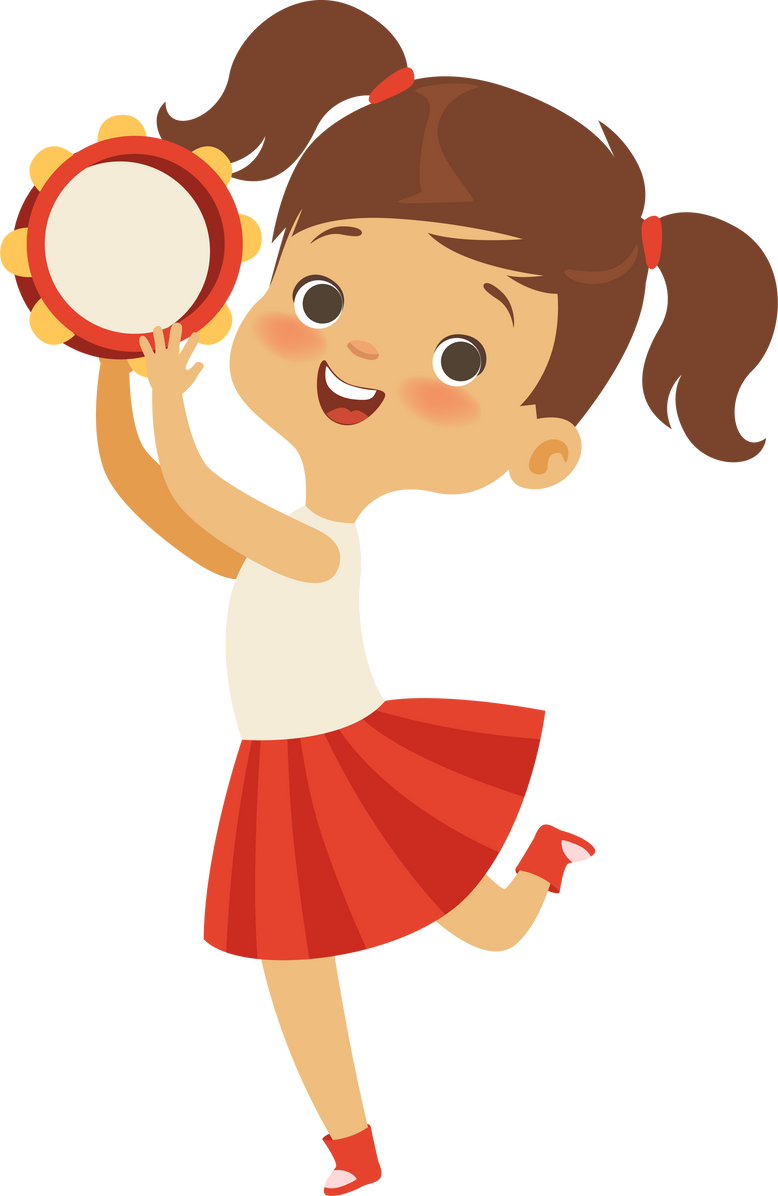 Nhóm 1: Đọc các ô nhịp màu xanh.
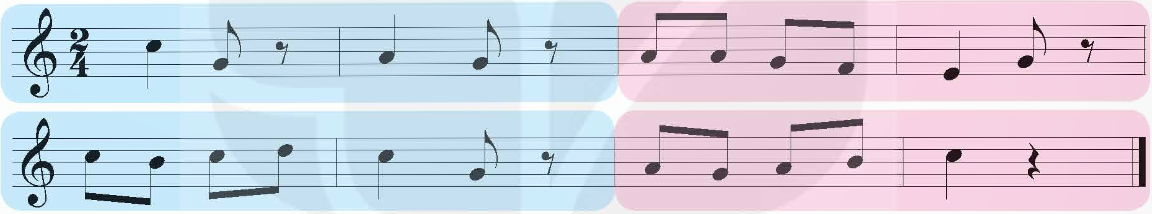 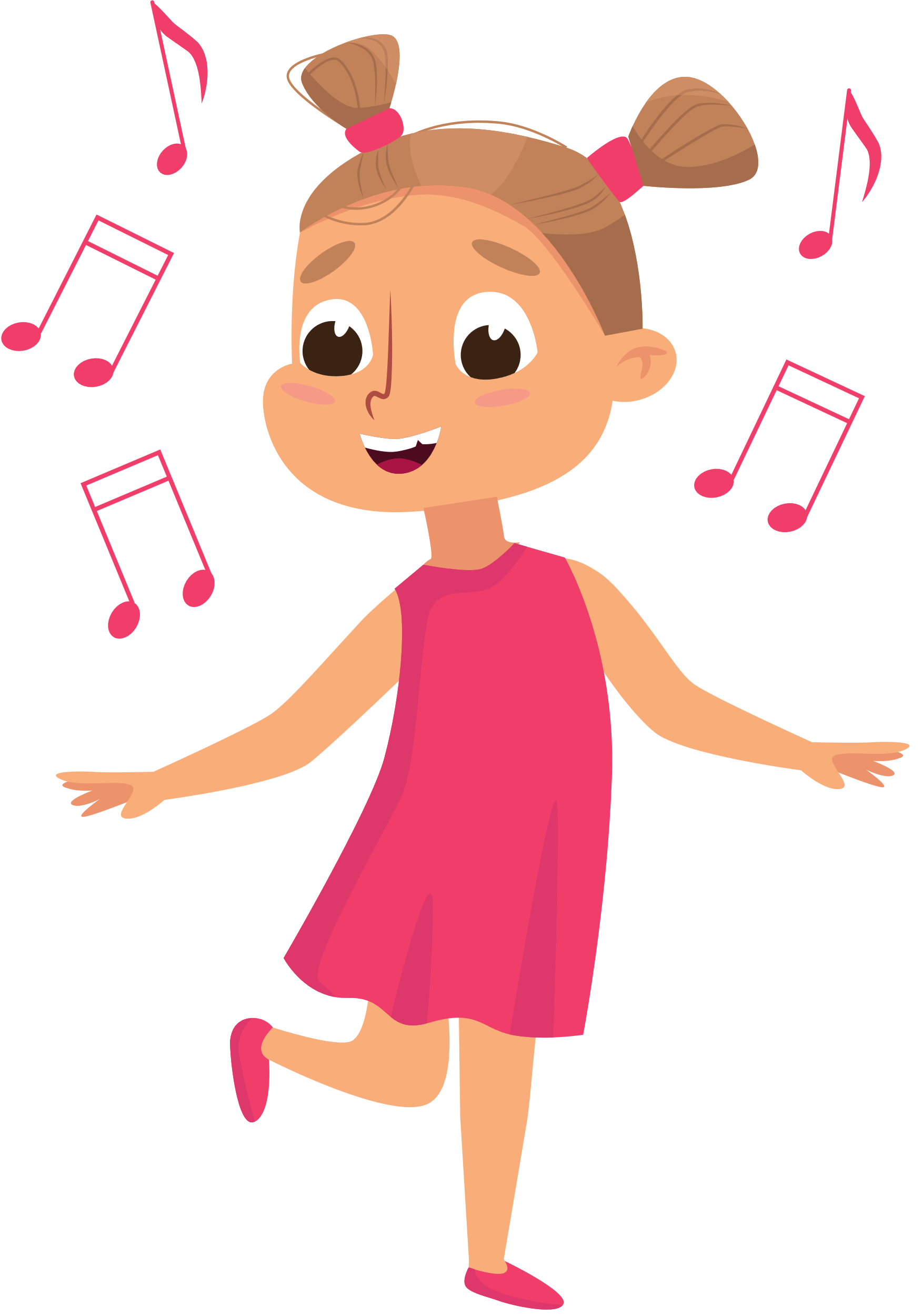 Nhóm 2: Đọc các ô nhịp màu hồng.
3: Hát bài Chim sơn ca kết hợp một trong hai hình thức
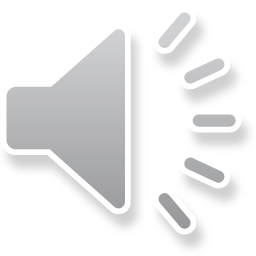 a. Kết hợp gõ đệm theo nhóm
Líu      lo,    nghe       trời     sáng     chim     ca     vang     líu      lo,
Khi   đi   tung   tăng   với   bạn   bè. Khi   đi  trên  phố   với   người   thân.
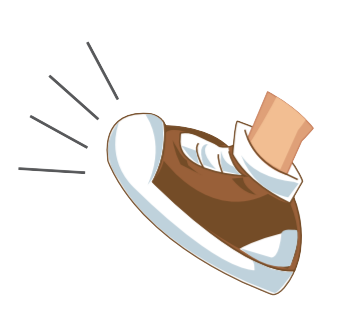 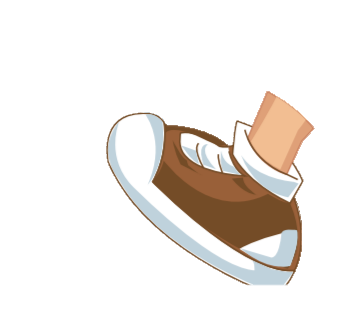 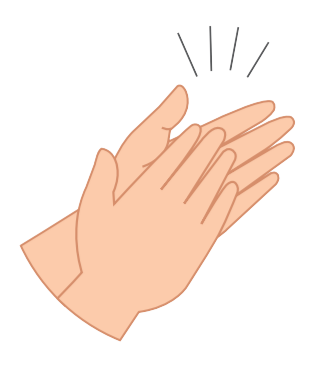 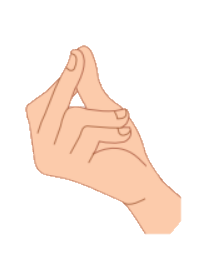 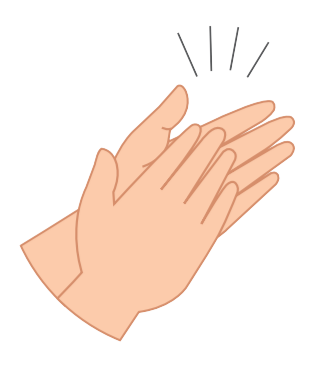 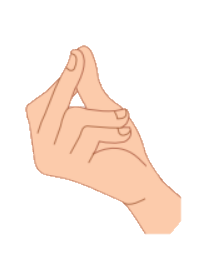 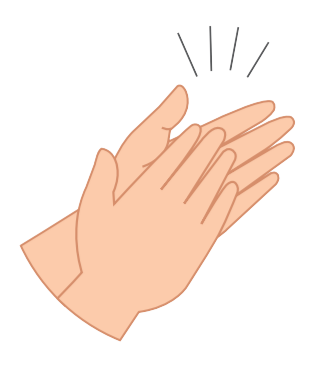 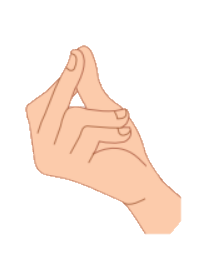 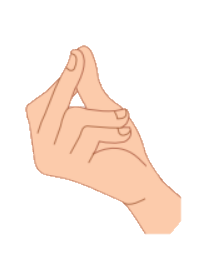 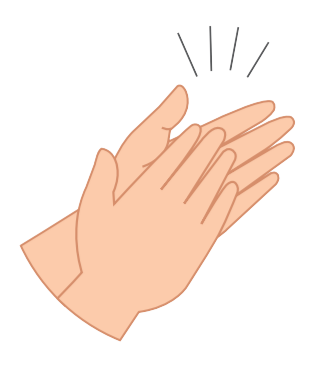 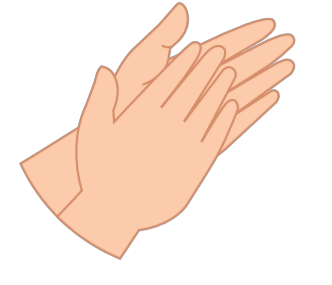 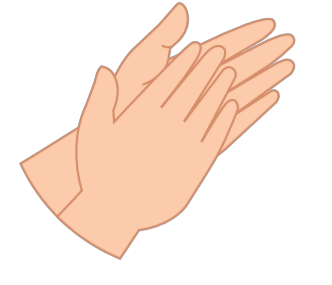 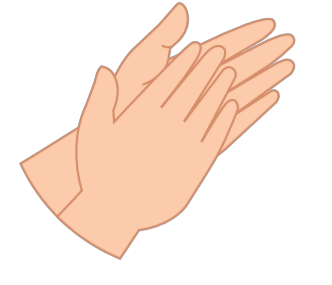 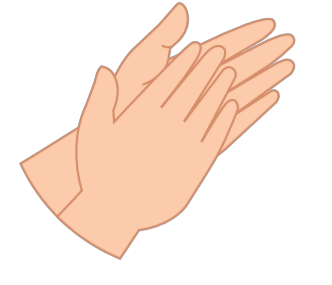 Ríu    rít    ríu   rít    với    bạn    bè    như     là     bầy    sơn     ca…
líu  lo,   líu  lo,   chim   trên    cành,   rộn   ràng   theo   bước  chân  em…
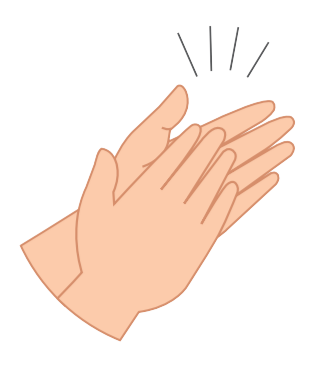 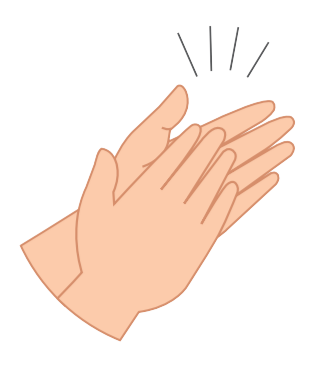 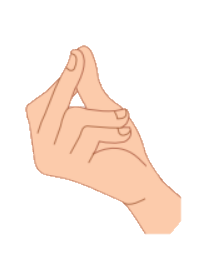 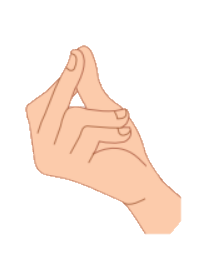 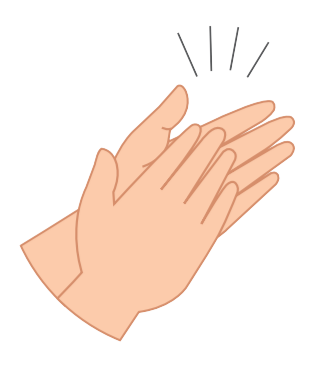 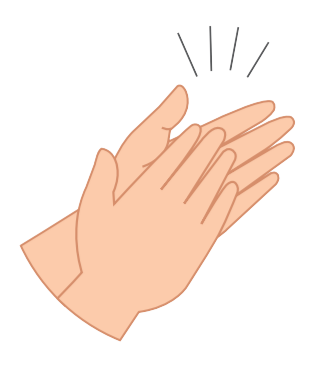 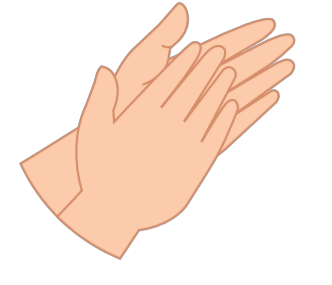 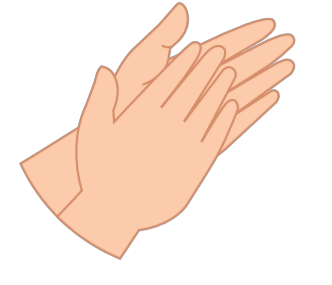 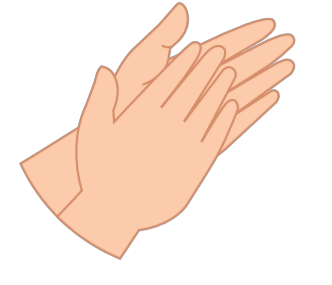 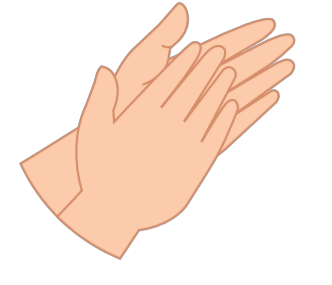 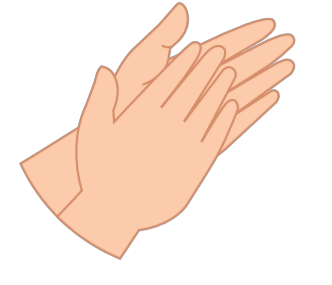 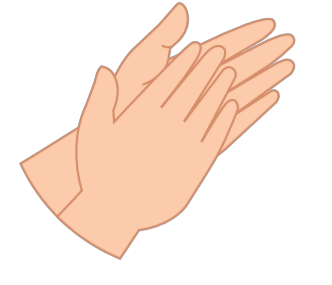 BIỂU DIỄN
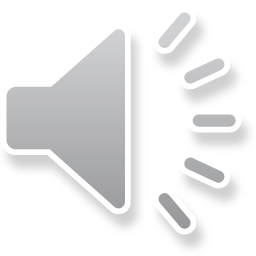 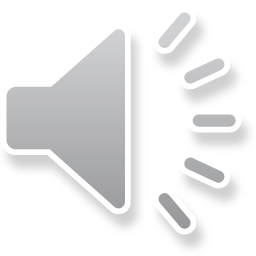 b. Biểu diễn bài hát theo ý tưởng sáng tạo của nhóm/ cá nhân
GV chia lớp thành các nhóm.
Các em biểu diễn bài hát theo ý thích:
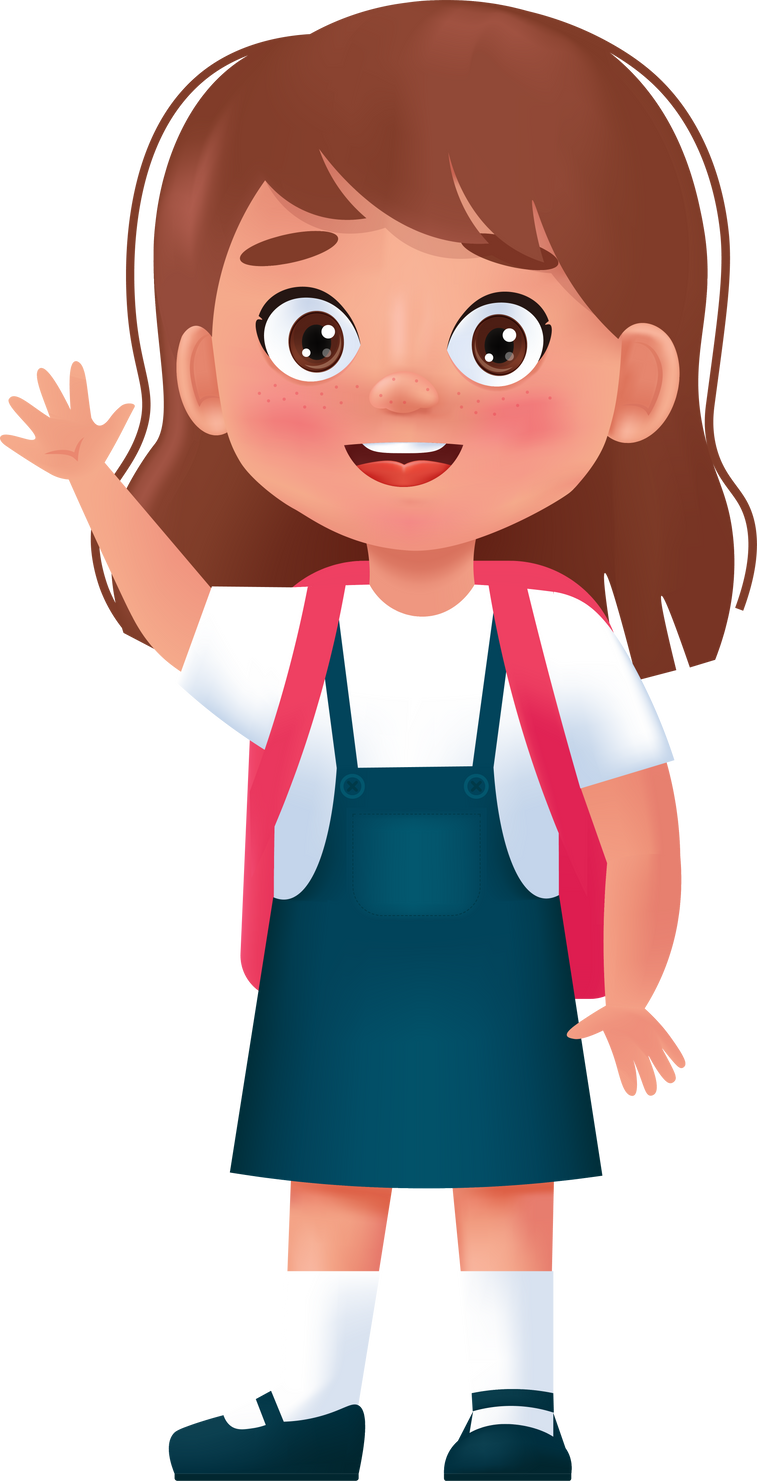 Chọn hình thức biểu diễn: đơn ca, song ca, tam ca, tốp ca.
Chọn hình thức hát: nối tiếp, lĩnh xướng, hòa giọng.
Chọn hình thức thể hiện như hát kết hợp gõ đệm hay kết hợp động tác múa phụ họa.
BIỂU DIỄN
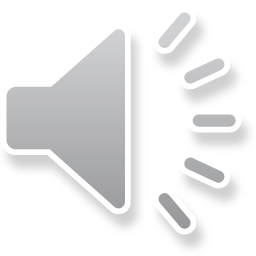 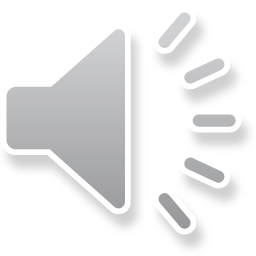 CUỘC THI KHÚC HÁT NGÀY MỚI
Thể lệ: Mỗi nhóm hãy biểu diễn tiết mục của mình trước lớp và các bạn còn lại sẽ giơ tay để bình chọn cho tiết mục mà mình yêu thích nhất. Tiết mục nào nhận được nhiều lượt bình chọn nhất sẽ dành chiến thắng.
HƯỚNG DẪN VỀ NHÀ
Ôn tập các kiến thức đã học trong chủ đề 1.
Thực hành các hoạt động Vận dụng – Sáng tạo cho người thân nghe, xem.
Đọc và chuẩn bị trước Tiết 5: Hát – Lí đất giồng.
CẢM ƠN CÁC EM 
ĐÃ LẮNG NGHEBÀI GIẢNG HÔM NAY!